Парные согласные
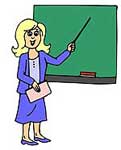 4 класс
Подбери нужные слова
1.Как называется избушка, 
Где живет сторож?                   - - - - -ж- -
2.Украшение в ушах.                - - - -ж - -
3.Твердая застежка на поясе.     - - -ж - -
4.Часть стола или стула.               - - ж- -
Спиши, вставь пропущенные буквы, подбери проверочные слова
Солнечная  пого_ка. Мы плывем на ло_ке к зеленому остро_ку. Под берё_ками   и  ду_ками прячутся гри_ки.  Сладкие яго_ки манят нас. Скорее  на  бере_!
Взаимопроверка!
Солнечная  погодка (погода). Мы плывем на лодке (лодочка) к зеленому островку (острова). Под берёзками (берёза)   и  дубками (дубок) прячутся грибки (грибы).  Сладкие ягодки (ягоды) манят нас. Скорее  на  берег (берега)!
Поставь оценку соседу!
Нет ошибок – «5»
1-2 ошибки  - « 4»
3-5 ошибок -  «3»
Более 5 ошибок - «2»
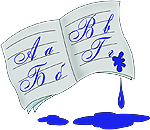